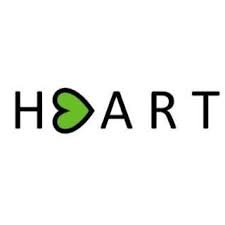 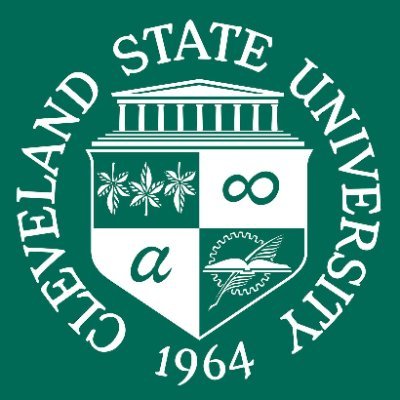 Adverse Childhood Experiences in Relation to Substance Use and the Moderating Role of Antisocial Traits
Sydni A. Davila, Elizabeth Goncy, Ph.D.
Psychology, Cleveland State University
Results
Table 3. Bivariate correlations
Background
Adverse Childhood Experiences (ACEs) are traumatic events before age 18
Examples include witnessing interpersonal violence, experiencing abuse or neglect, or living with a family member who has suicidal ideations, mental health issues, or substance abuse problems.
ACEs continue to impact health throughout the lifespan. 
They can lead to higher rates of antisocial traits, substance abuse, and other health risk behaviors. 
ACEs can increase an individual's chance of developing antisocial personality disorder, a disorder characterized by a lack of empathy and disregard for the wellbeing of others. 
Higher rates of antisocial traits has been associated with substance use. 
Roughly 21 million Americans have substance addiction. Daily, over 100 people die of an overdose.
Table 1. Demographics
Conclusions
Individuals who experienced more ACEs endorse more illicit drug use, but not problematic alcohol use. 
Antisocial personality traits and ACEs did not interact to impact problematic alcohol or illicit drug use

Prevention strategies for problematic substance use should target youth exhibiting antisocial traits and those that have experienced higher rates of adverse childhood experiences.
Hypothesis
1) Higher rates of ACEs will relate to more problematic substance use 
2) Higher rates of antisociality will relate to more problematic substance use 
3) Individuals reporting higher rates of both ACEs and antisociality will be at the most risk for problematic substance use
Limitations and Future Directions
Limitations include:
Use of secondary data analysis limiting the type of information available for analyses 
The results can only be used to assume correlation and not causality

Future research should consider examining individual personality traits and their relation to substance abuse.
Methods
Participants: Secondary data analyses were conducted on a national dataset of young adults (N = 359 participants aged 18-30; M = 25 years)

Measures: Participants that consented were sent a link to a self-reported survey that contained the following measures
Adverse Childhood Experience Questionnaire and Childhood Traumatic Events Survey (ACE)
Alcohol Use Disorder Identification Test (AUDIT)
Drug Use Disorder Identification Test (DUDIT)
International Personality Item Pool of Callousness and Cold-Heartedness

Analyses: Bivariate correlations, frequency and descriptive analyses, and moderated linear regression were run through the software SPSS.
Table 2. ACE Frequency
Acknowledgements 
Heart Lab Director: Dr. Elizabeth A. Goncy

Funding 
McNair Scholars Program
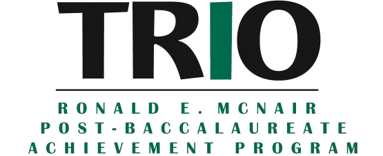